Дарсил тема:
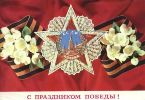 Багьавудин Митаров
«Бице гьудулзабазда»
Дарсил мурадал:
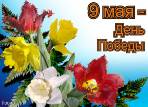 1.Ват1аналде рокьи бижизаби.

2. Ват1аналъе г1оло рух1 кьезе х1адураллъун рук1ине ккей бич1ч1изаби.

3.Ц1алул бажари цебет1ей.
Тестал
1.Асаралъул авторги ц1арги бихьизаре
Приказчик-кашавар киналго реч1ч1ун, 
Вачун цо ганч1ида к1усизавуна.
«Квен-т1ех босизег1ан сабру гьабе»,-ян
Падар мац1алъ абун, анин, вац, рортун.
А)Ц1.Х1амзат «Дибирги г1анхвараги»
Б)Ц1. Х1амзат «Ашбазалде гьабураб»
В)Р. Х1амзатов «Дагъистаналъул рохьал»
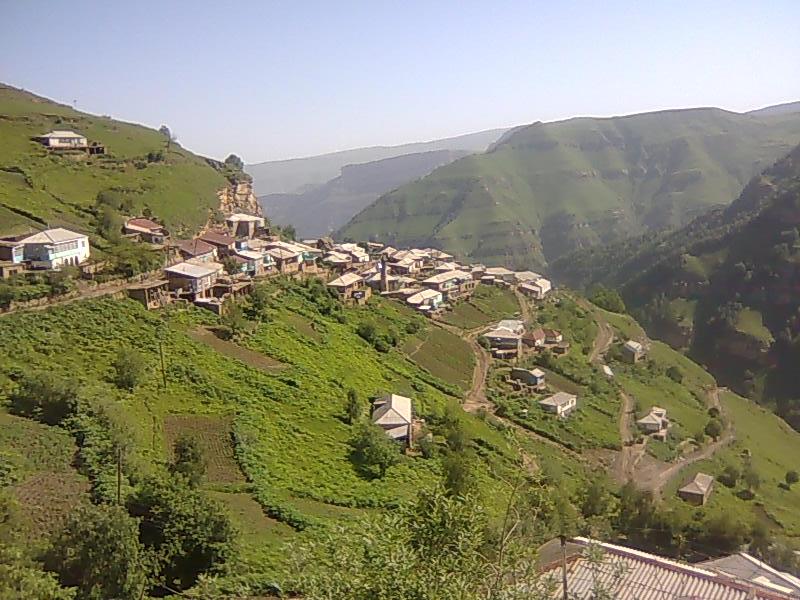 2. «Маг1арулазул нус»-автор ккола:
А)Асадула Мух1амаев

Б)Расул  Х1амзатов

В)Фазу Г1алиева
3.Гьаб асаралъул ц1ар бице:
«К1иго г1олохъанчиясул кумекалдалъун т1аде вахъана , араб г1асруялъго хварав , ах1анже хабалъа къват1иве  вахъарав г1адав, халатаб баг1араб г1аба рет1арав , ц1акъго херав чи.»
А) «Тамашаяв Гьобол»
Б) «Инсул гьалбал»
В) «Г1андалал»
4.Маг1арулазул гурев хъвадарухъан вихьизаве:
А) Мух1амад Хуршилов
Б) Асадула Мухамаев
В)Эффенди Капиев
5. «Маг1арулай» абураб къисаялда Маккикъоралде щал ун рук1арал?
А)Х1афизатги Меседоги
Б) Х1афизатги Муслиматги
В) Ибрагьимги Сурхайги
Хъвадарухъабазул г1умрудул соналги, гьабураб бак1ги,асаралги , миллаталги рук1алиде ккезаре
Багьавудин Митаров
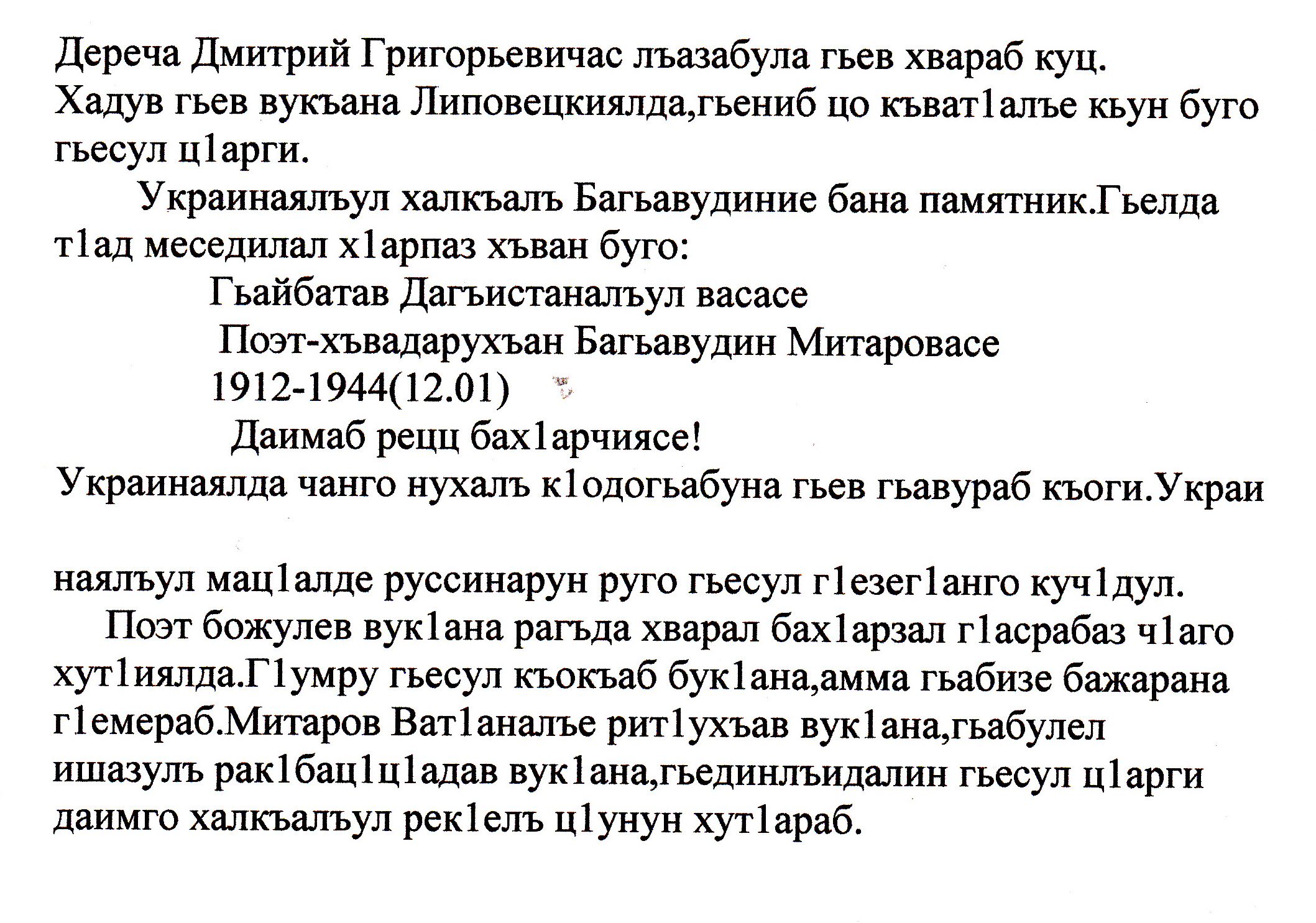 Рич1ч1уларел раг1абазе баян:
Хейнкелал- немцазул самолетазул цо тайпаялда ц1ар
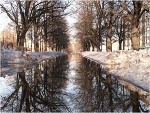 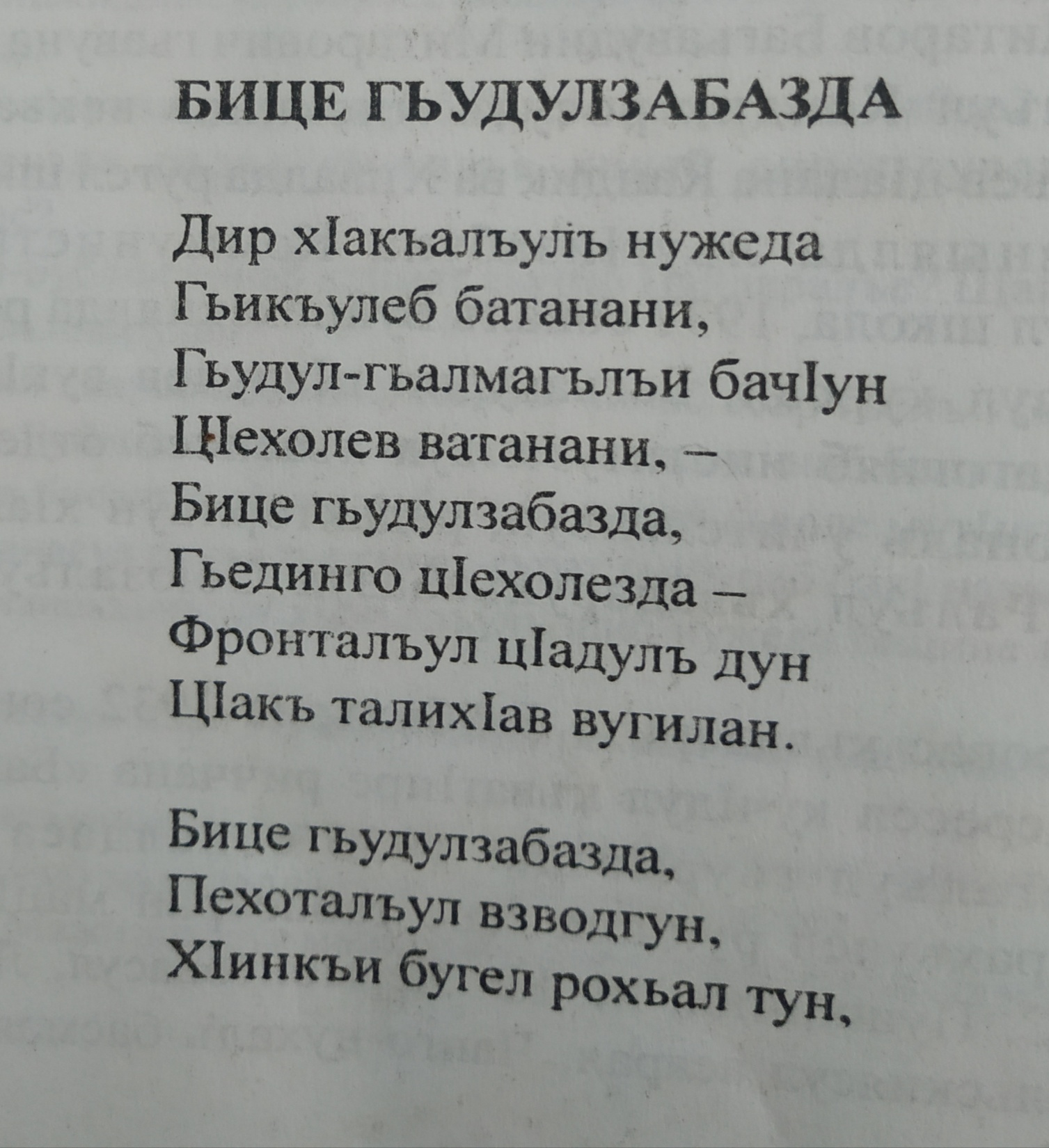 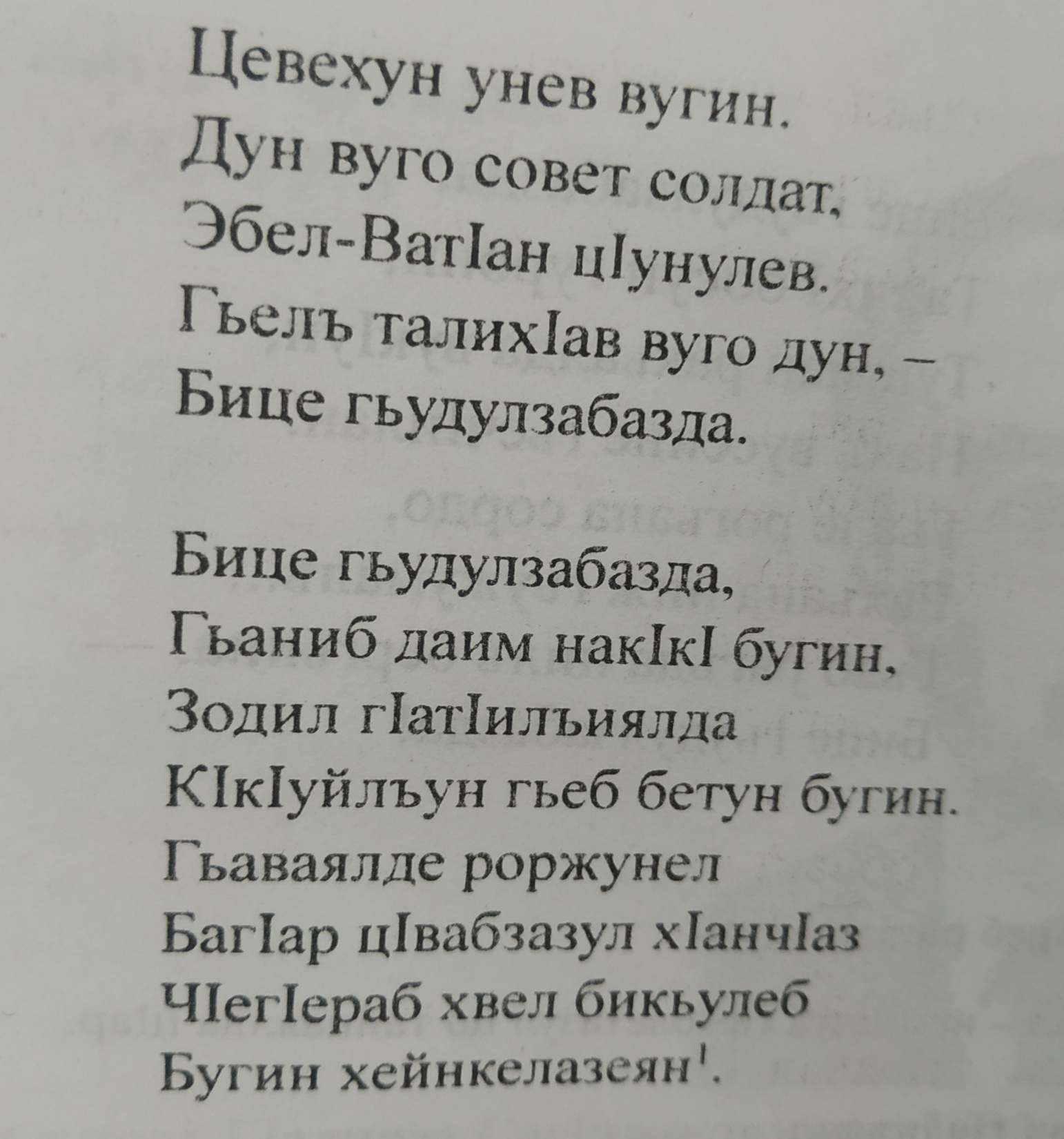 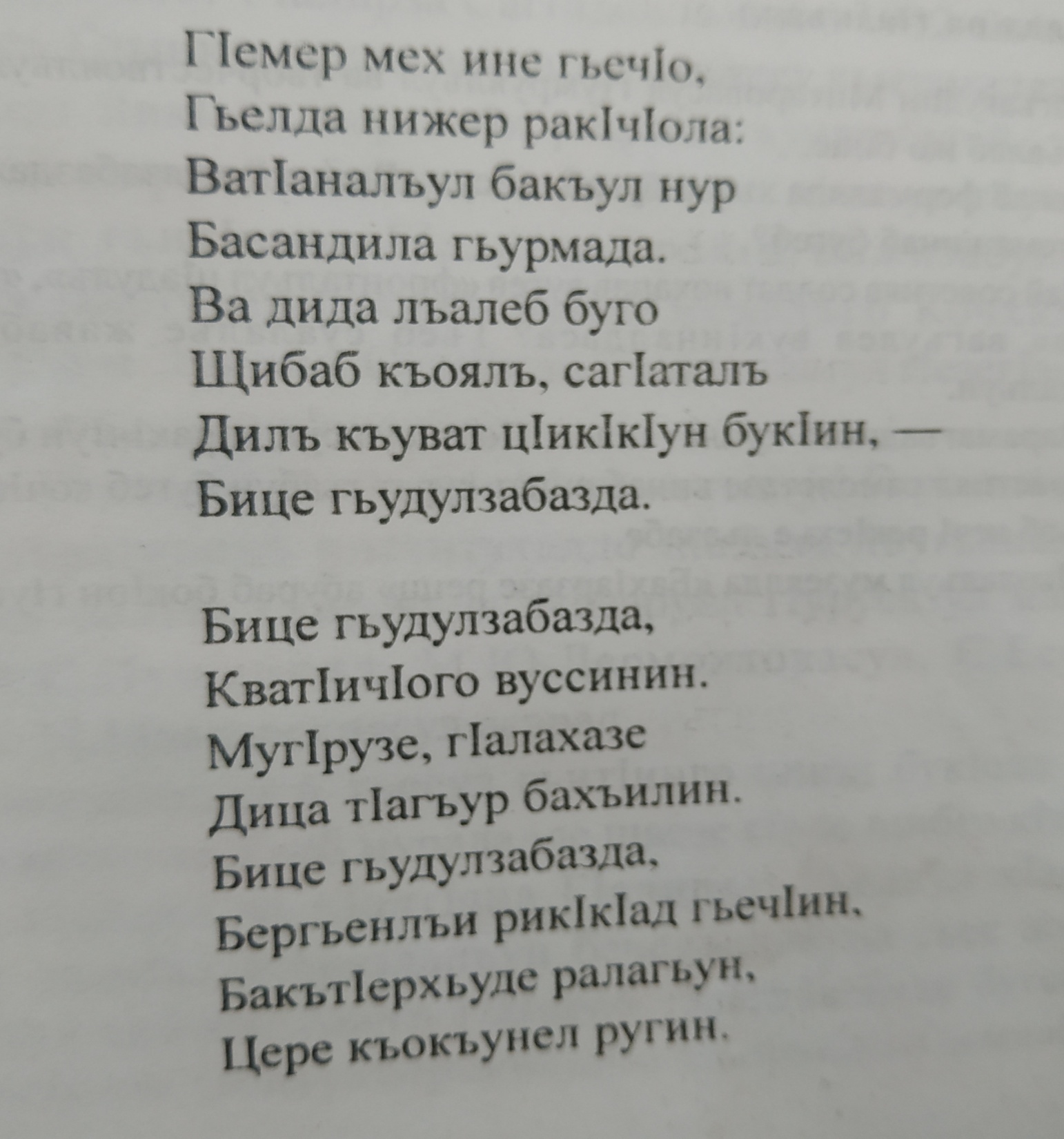 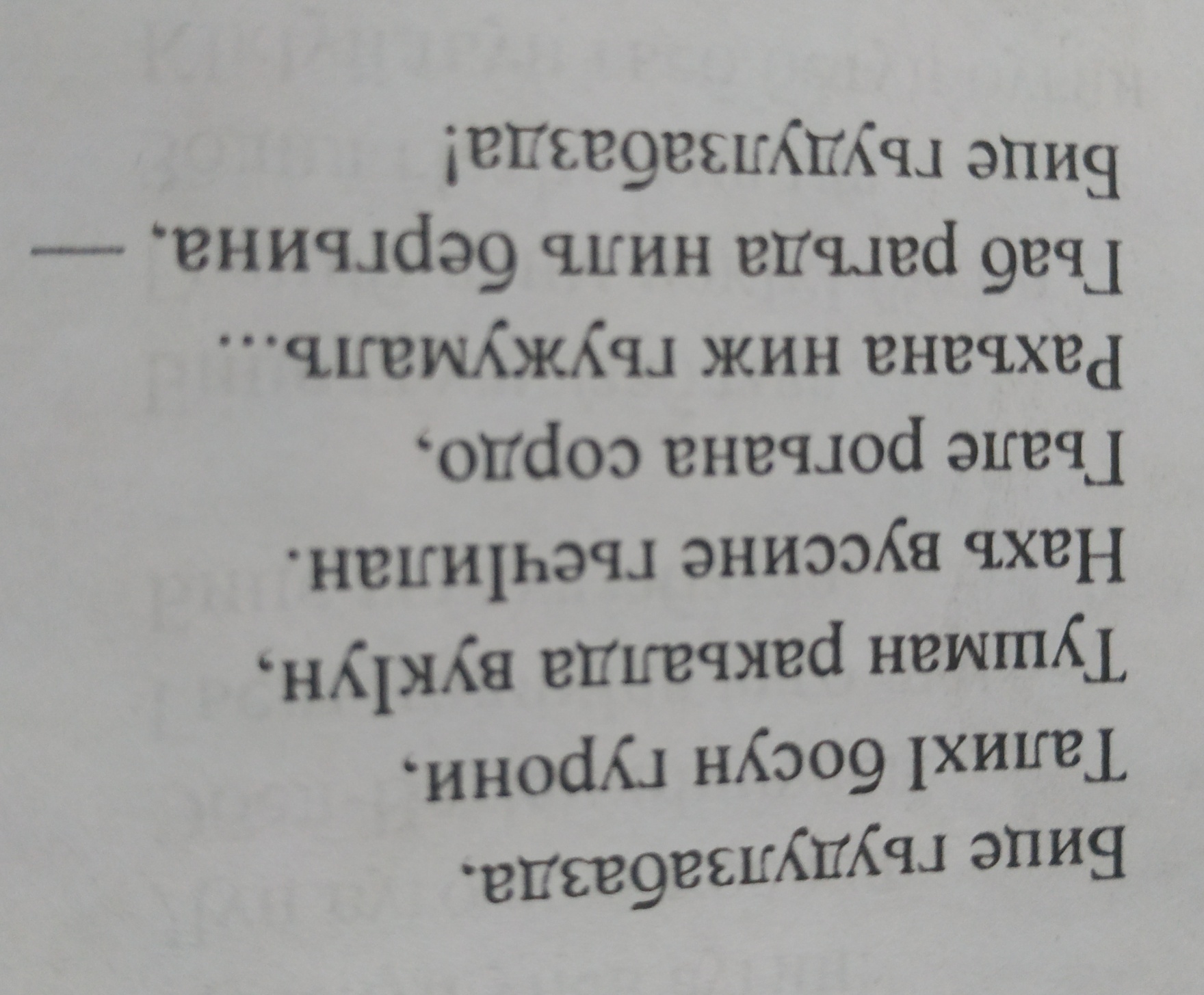 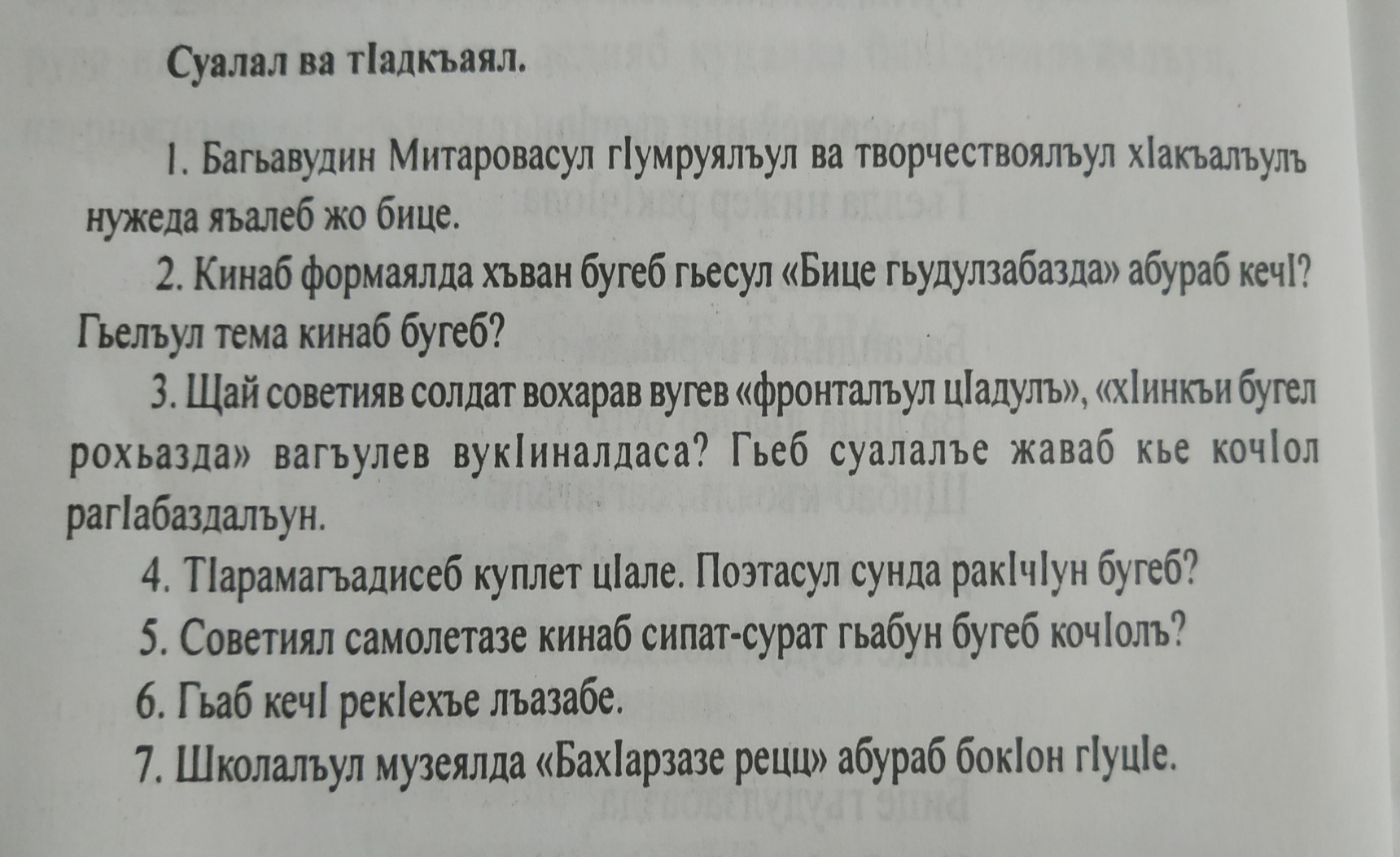 Дарсил х1асил гьаби :1.Щай Б. Митаров вохарав вугев «Фронталъул ц1адулъ»,«х1инкъи бугел рохьазда» вагъулев вук1иналдаса?2.Т1арамагъадисеб куплеталда поэтасул сунда рак1 ч1ун бугеб?3. Советиял самолетазе кинаб сипат-сурат гьабун бугеб коч1олъ?4. Нужер пикруялда рекъон , бах1арчиян лъида абулеб?
Рокъобе х1алт1и1.Гьалдалъун дарс лъугьана.2.Гьумер 236-238 , 8 куп. рек1ехъе лъазабизе.3.Киназего баркала, къо-мех лъик1 !4.Г1ахьаллъи гьабурал лъималазе къимат лъей.